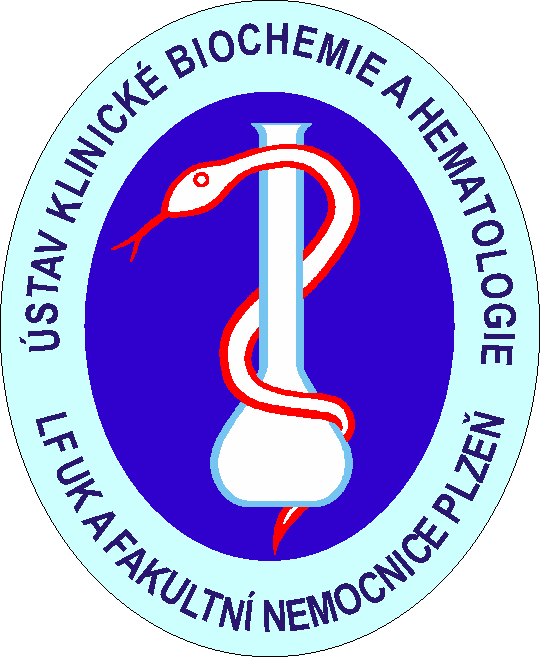 Kazuistika z praxe               klinického biochemika
Roman Cibulka, Ilona Hrdličková


Ústav klinické biochemie a hematologie                                                     LF UK a FN Plzeň

Ordinace pro poruchy metabolismu
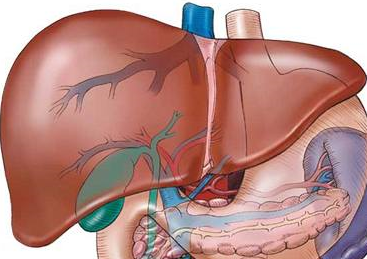 Z anamnézy
Pacientka narozená v r. 1955, v péči Ordinace pro poruchy metabolismu ÚKBH od května 2009, v době vstupního vyšetření 53 let.

OA: 
cholecystolitiáza, st. po akutní biliární pankreatitidě (2008), st. po cholecystektomii (2009)
arteriální hypertenze léčená
depresivní syndrom léčený
obezita
st. po prodělané hepatitidě A v dětství

FA: betaxolol, alprazolam, venlafaxin, olanzapin, zolpidem
- antihypertenzivum, - psychofarmaka
– váhový přírůstek asi 20 kg za rok !
27.2.2024
Mezikrajské dny klinické biochemie a hematologie Plzeňského a Karlovarského kraje
2
Z anamnézy
RA: 
otec: ICHS – st. po několika IM, léčená dyslipidémie, diabetes mellitus 2. typu, obezita
matka: léčená dyslipidémie

Objektivní vyšetření: 
hmotnost: 95 kg, výška: 169 cm, BMI: 33,3 kg/m2
obvod pasu: 116 cm
% tělesného tuku: 45,7
fyzikální nález v normě
27.2.2024
Mezikrajské dny klinické biochemie a hematologie Plzeňského a Karlovarského kraje
3
Laboratorní nález
Diagnostické závěry
vysoké kardiovaskulární riziko
porucha metabolismu tuků – smíšená hyperlipidémie
zvýšená glykémie nalačno
mírná elevace jaterních enzymů
+ obezita 1. stupně
+ léčená art. hypertenze
= metabolický syndrom
27.2.2024
Mezikrajské dny klinické biochemie a hematologie Plzeňského a Karlovarského kraje
5
Doporučení
redukce tělesné hmotnosti
pravidelná pohybová aktivita
dietní opatření: negativní energetická bilance, omezení živočišných tuků a jednoduchých cukrů
hypolipidemická léčba
nejprve statin (atorvastatin 20 mg), posléze i fibrát (fenofibrát 200 mg)
27.2.2024
Mezikrajské dny klinické biochemie a hematologie Plzeňského a Karlovarského kraje
6
Další průběh
rodinné problémy             → opět dekompenzace psychického stavu             → porušování dietního režimu                                 → nárůst tělesné hmotnosti o dalších 5,5 kg

hmotnost: 102,5 kg,          BMI: 35,9 kg/m2 – obezita    			        2. stupně
obvod pasu: 126 cm (+ 10 cm od předchozí návštěvy)
% tělesného tuku: 47,8
27.2.2024
Mezikrajské dny klinické biochemie a hematologie Plzeňského a Karlovarského kraje
7
Pátrání po příčině elevace jaterních enzymů
bezsacharidový transferin (CDT)
	1,2 % (v ref. rozmezí)
protilátky proti virům hepatitid
	poz. anti-HAV IgG
metabolismus železa
	Fe, transferin, feritin                 	- vše v ref. rozmezí
TSH
	3,4 mIU/l (v ref. rozmezí)
ELFO sérových bílkovin
	bez patologického nálezu
SONO břicha
jaterní steatóza pokročilého stupně
27.2.2024
Mezikrajské dny klinické biochemie a hematologie Plzeňského a Karlovarského kraje
8
Jaká byla nejpravděpodobnější příčina elevace jaterních enzymů u této pacientky ?
chronická hepatitida A
hemochromatóza
porucha funkce štítné žlázy
Wilsonova choroba
alkoholová steatóza jater
nealkoholová steatóza jater
nežádoucí účinek hypolipidemické léčby
27.2.2024
Mezikrajské dny klinické biochemie a hematologie Plzeňského a Karlovarského kraje
9
Nealkoholová steatóza jater
NAFLD – non-alcoholic fatty liver disease
nejčastější příčina mírného zvýšení aktivity jaterních enzymů
postihuje 20–30 % české populace, u obézních osob prevalence až 70 %
způsobena akumulací tuku (TAG) v jaterních buňkách u osob bez abúzu alkoholu
vztah k inzulinové rezistenci (metabolickému syndromu)
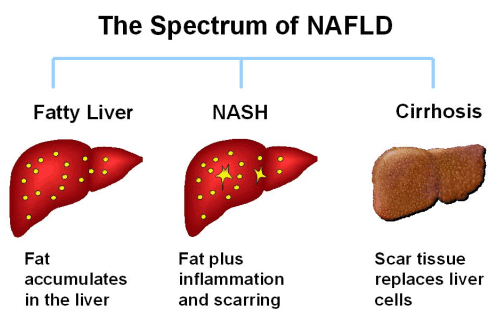 27.2.2024
Mezikrajské dny klinické biochemie a hematologie Plzeňského a Karlovarského kraje
10
Příčiny mírné elevace jaterních testů
NAFLD
toxické poškození jater
alkohol
léky
hepatotropní viry
viry hepatidid
virus Epsteina a Barrové
cytomegalovirus
jiné viry (adenoviry, coxsackie viry, herpes viry aj.)
ložiskové postižení jater
nádory, (abscesy)
primární
metastatické
metabolické choroby
hemochromatóza
Wilsonova choroba
porfyrie
deficit α 1-antitrypsinu
autoimunitní choroby
autoimunitní hepatitida
celiakie, svalové dystrofie
porucha funkce štítné žlázy
…
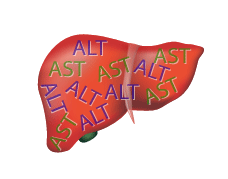 27.2.2024
Mezikrajské dny klinické biochemie a hematologie Plzeňského a Karlovarského kraje
11
Děkuji za pozornost